河北教育出版社 五年级 | 下册
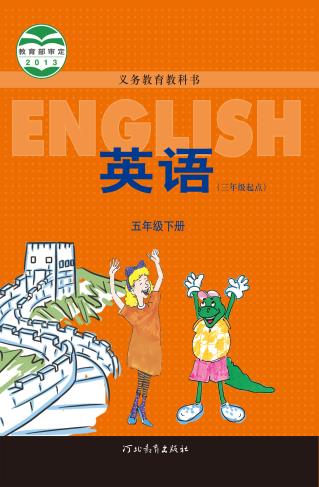 Unit 2  Lesson8
Tian’anmen Square
WWW.PPT818.COM
河北教育出版社 五年级 | 下册
Warm-up
Free talk
Have you been to Tian’anmen Square?
What do you see there?
What can you do there?
Would you like to go to Tian’anmen Square?
河北教育出版社 五年级 | 下册
Presentation
Tian’anmen Square is very big! 
There are many people here! 
Some people are talking pictures on the square. 
There are many children. 
They are playing.
河北教育出版社 五年级 | 下册
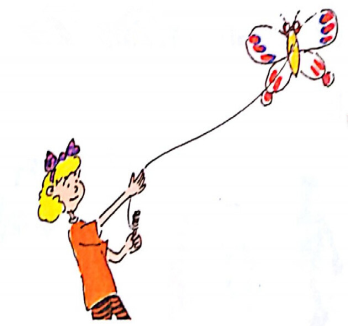 “Some men are flying kites!” says Danny. 
“Let’s fly a kite.”
“This is easy,” says Jenny.
河北教育出版社 五年级 | 下册
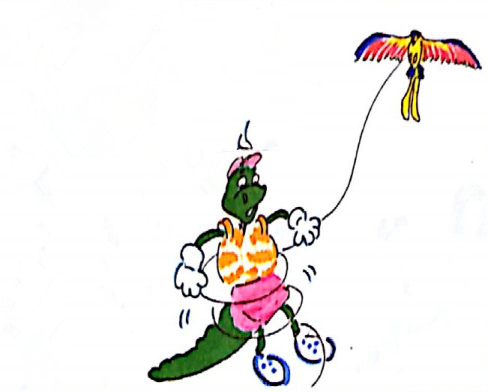 Oh, no! This is difficult.
河北教育出版社 五年级 | 下册
Help! Help!
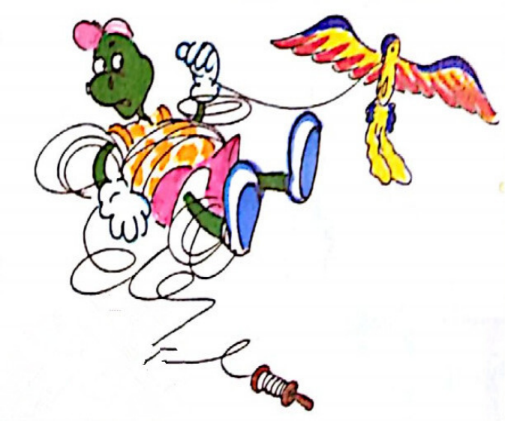 河北教育出版社 五年级 | 下册
“Poor Danny! Are you okay?” asks Jenny.
“No! I hurt my arm!” answers Danny.
“Don’t worry. I can help you,” says Jenny.
“Thanks,” Danny says.
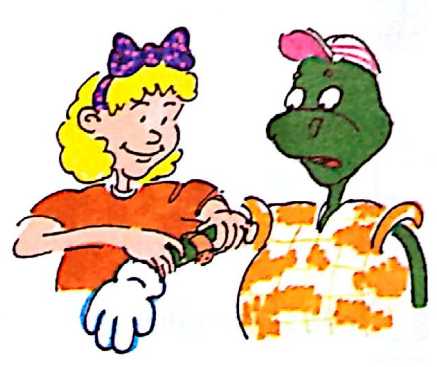 河北教育出版社 五年级 | 下册
Jenny can fly her kite very high. 
Danny can’t fly a kite. 
He hurts his arm. 
He is sad.
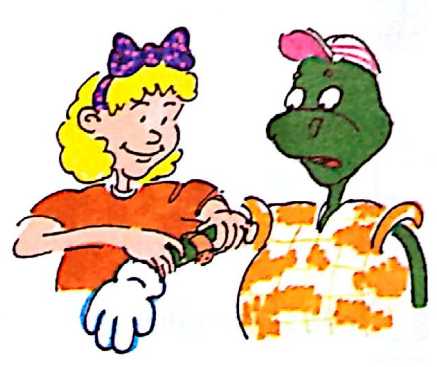 河北教育出版社 五年级 | 下册
Practice
Read and say
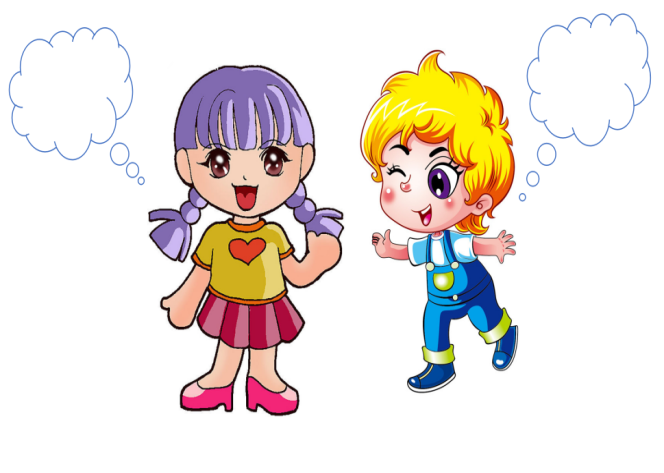 河北教育出版社 五年级 | 下册
Look, talk and write.
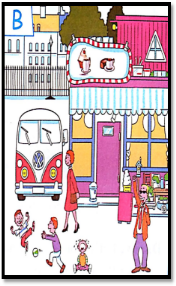 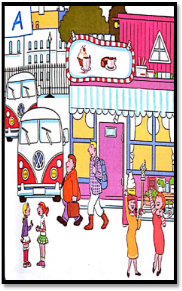 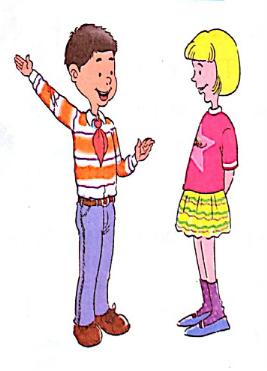 In picture A, there are two men. They are walking.
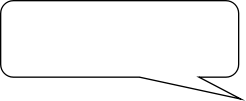 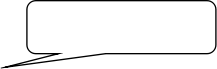 In picture B, there is one man. He issinging.
河北教育出版社 五年级 | 下册
Look, talk and write.
In picture B, ________________________________________________________
In picture A, _______________
_______________
_______________
_______________
河北教育出版社 五年级 | 下册
Role-play
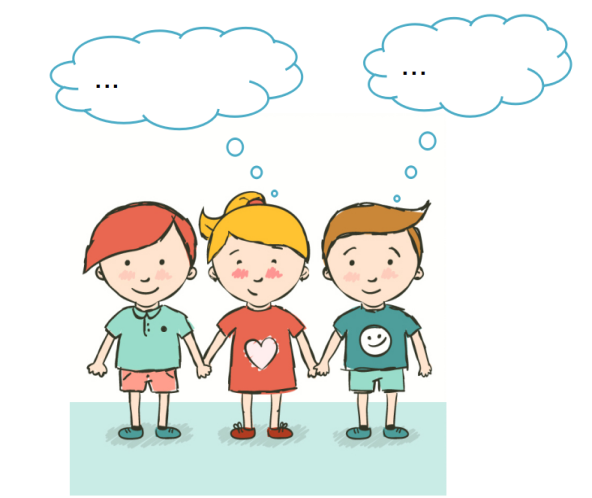 河北教育出版社 五年级 | 下册
Summary
重点词汇：
say  help  worry  sad
重点句子：
This is difficult.
Don’t worry. I can help you.
河北教育出版社 五年级 | 下册
Homework
Go home and retell the Part1 text to your parents.
回家向父母复述Part1课文内容。